第5章、细胞的能量供应与利用
第3节、细胞呼吸的原理和应用
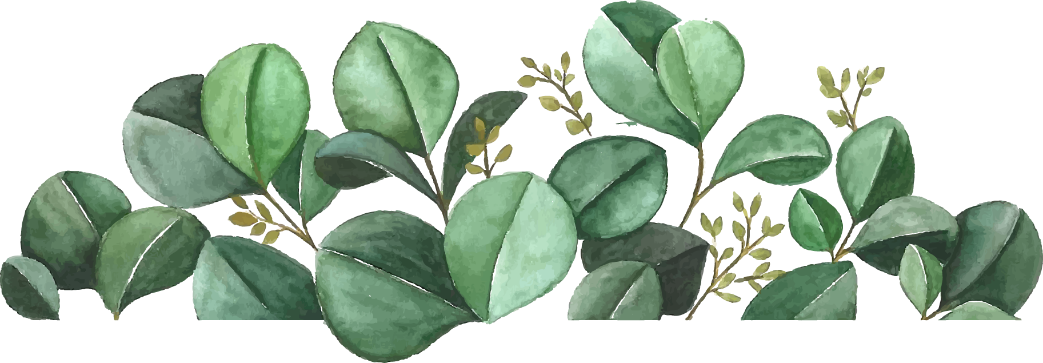 联系：生物体呼吸为细胞呼吸提供所需要的O2，
同时将细胞呼吸产生CO2通过气体交换排出体外。
辨析呼吸与细胞呼吸（呼吸作用）
细胞呼吸是指有机物在细胞内经过一系列的氧化分解，生成二氧化碳或其他产物，释放出能量并生成ATP的过程。
本质：有机物氧化分解，
           释放能量
呼吸是指人和动物与外界进行的交换气体的过程，是指呼吸动作。
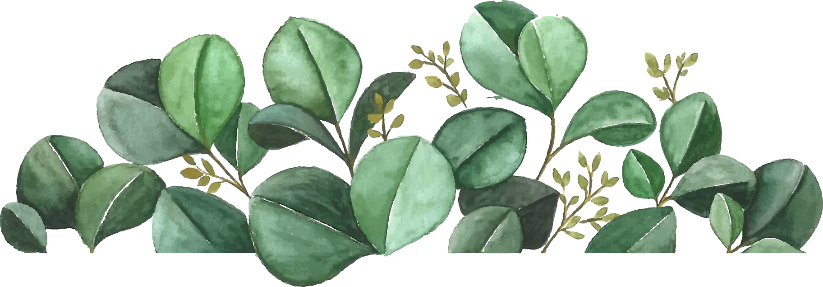 探究酵母菌的呼吸方式
一、细胞呼吸的方式
无氧
有氧
检测CO2的产生
消耗瓶内的氧气，
造成无氧环境。
B瓶应封口放置一段时间后再连通澄清石灰水，为何？
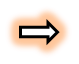 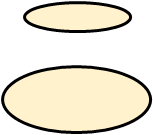 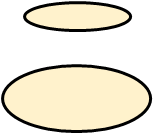 空气
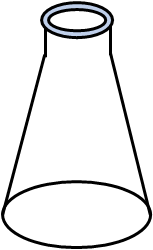 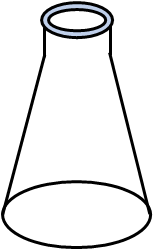 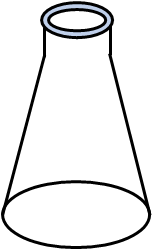 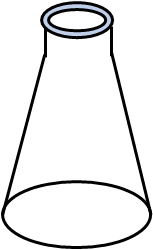 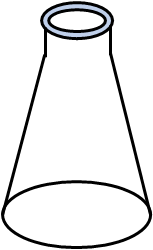 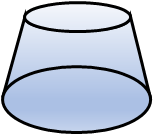 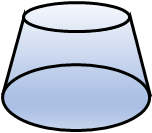 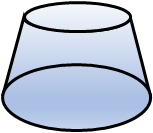 质量分数为10%的NaOH溶液
澄清的石灰水
澄清的石灰水
酵母菌培养液
酵母菌培养液
B
A
（去除空气中的CO2 ）
酒精+重铬酸钾（浓硫酸溶液）：橙色→灰绿色
检测酒精的产生
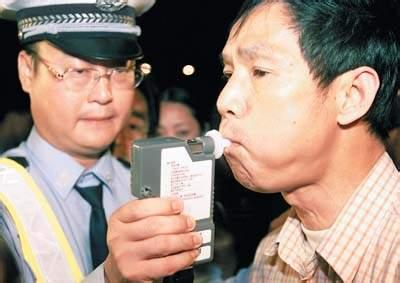 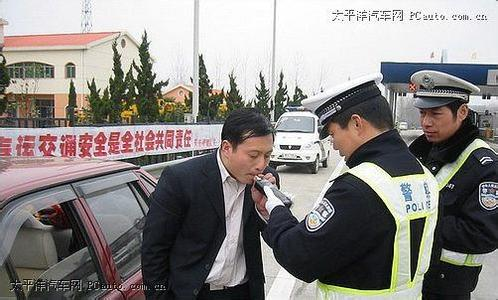 实验结论：酵母菌在有氧和无氧条件下都进行细胞呼吸。
在有氧条件下，酵母菌通过细胞呼吸产生大量CO2
在无氧条件下，酵母菌通过细胞呼吸产生酒精和少量CO2
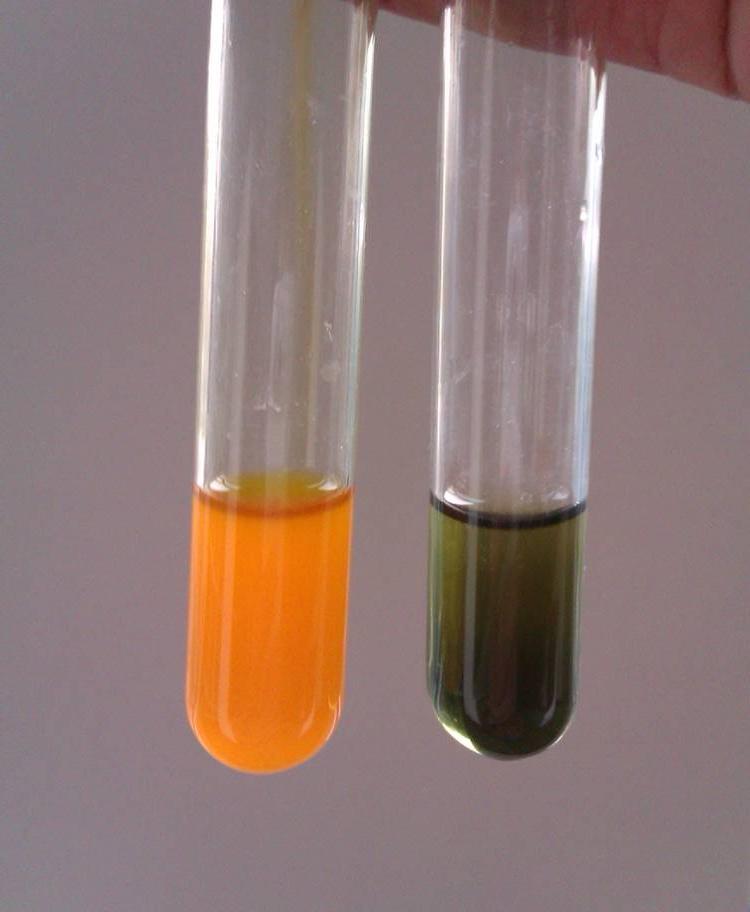 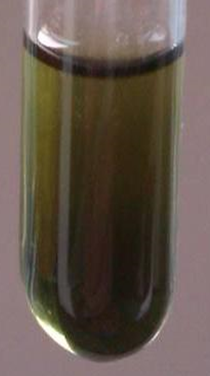 外膜
内膜
嵴
基质
DNA
核糖体
二、有氧呼吸
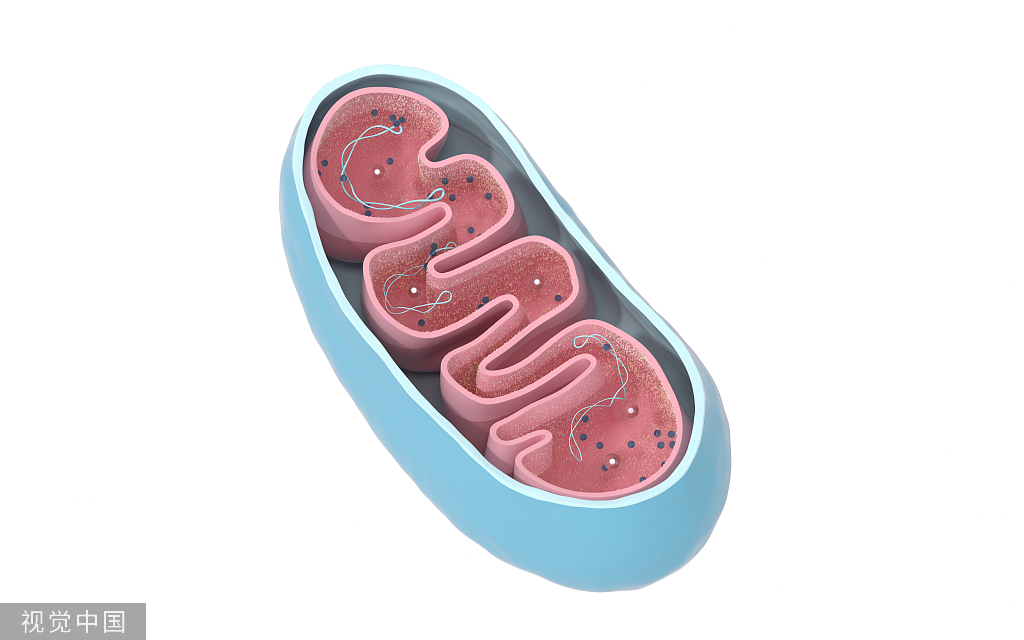 线粒体
主要场所：
分布有氧呼吸的酶
线粒体内膜向内折叠形成嵴,大大增加了线粒体的内膜表面积
酶1
[H]
少量能量
H2O
[H]
酶2
少量能量
酶3
有氧呼吸的过程
C6H12O6(葡萄糖)
细胞质基质
第一阶段
丙酮酸
O2
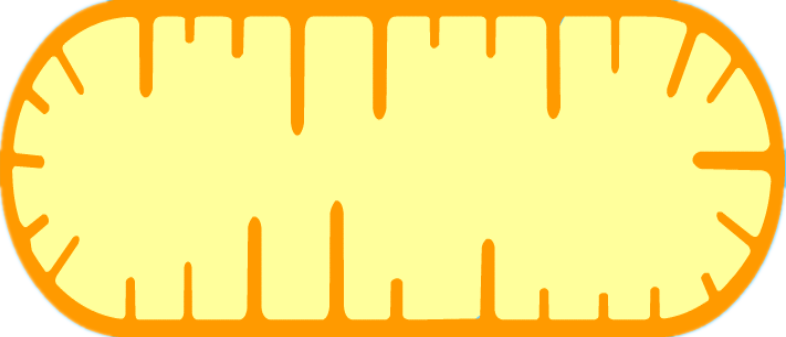 第三阶段
第二阶段
线粒体内膜
线粒体基质
大量能量
CO2
H2O
酶
酶
2丙酮酸
+ [H] 
（少量）
酶
+ [H]
  （大量）
丙酮酸
+ H2O
CO2
[H]
+ O2
有氧呼吸的三个阶段反应式
+ 能量
（少量）
葡萄糖
第一阶段：
场所：细胞质基质
+ 能量 
  （少量）
第二阶段：
场所：线粒体基质
+ 能量 
   （大量）
H2O
第三阶段：
场所：线粒体内膜
酶
C6H12O6
+6H2O
+6O2
6CO2+12H2O
+能量
有氧呼吸的概念
有氧呼吸是指细胞在氧的参与下，通过多种酶的催化作用，把葡萄糖等有机物彻底氧化分解，产生二氧化碳和水，释放能量，生成大量ATP的过程。
有977.28kJ转移至ATP
其余66%主要以热能的形式散失掉
有氧呼吸的能量利用特点
（约34%）
1mol葡萄糖彻底氧化分解，释放能量2870kJ
三、无氧呼吸
第一个阶段
C6H12O6
酶
4[H]
能量（少量）
2丙酮酸
  （2C3H4O3）
第二个阶段
酶
酶
2C3H6O3（乳酸）
2C2H5OH（酒精）+2CO2
场所：
细胞质基质
酶
酶
2丙酮酸
+ [H] 
（少量）
酶
2丙酮酸
+ 4[H]
2丙酮酸
+4[H]
无氧呼吸的阶段反应式
+ 能量
（少量）
葡萄糖
第一阶段：
场所：细胞质基质
2C2H5OH
（酒精）
+2CO2
第二阶段：
场所：细胞质基质
2C3H6O3
（乳酸）
酶
C6H12O6
酶
C6H12O6
无氧呼吸的反应式
2 C3H6O3(乳酸)
+ 少量能量
例：人、动物、乳酸菌，马铃薯块茎、甜菜块根、玉米的胚
细胞质基质
2 C2H5OH(酒精)
+ 2CO2 + 少量能量
例：大多数植物、酵母菌
酵母菌、乳酸菌等微生物的无氧呼吸也叫发酵。产生酒精的叫做酒精发酵，产生乳酸的叫做乳酸发酵
有61.08kJ转移至ATP。
其余69%主要以热能的形式散失掉
无氧呼吸的概念
指细胞在无氧条件下，通过酶的催化作用，把糖类等有机物分解成为不彻底氧化产物，同时释放出少量能量的过程。
1mol葡萄糖分解成乳酸/酒精和CO2，释放能量196.65kJ
有氧呼吸和无氧呼吸的比较
细胞质基质
细胞质基质、线粒体
无氧气参与，酶
氧气、酶
不彻底分解,形成酒精和CO2
或乳酸
彻底分解形成CO2和H2O
释放少量能量，大部分能量储存在乳酸或酒精中
释放大量能量
有氧呼吸三个阶段
均产生ATP
仅在第一个阶段产生ATP
细胞呼吸原理的应用
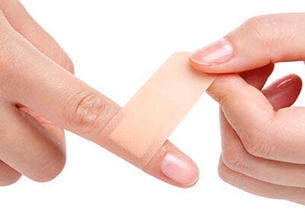 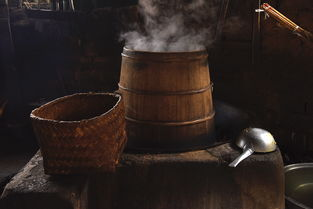 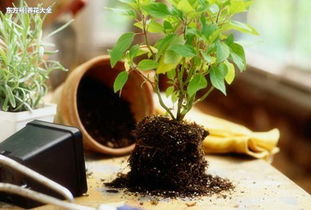 先通气，后密封。先让酵母菌有氧呼吸，大量繁殖，再无氧呼吸产生酒精。
促进根部有氧呼吸，吸收无机盐等。
防止厌氧菌的繁殖。
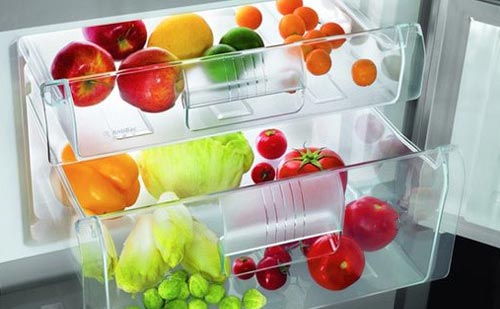 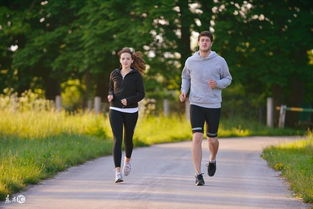 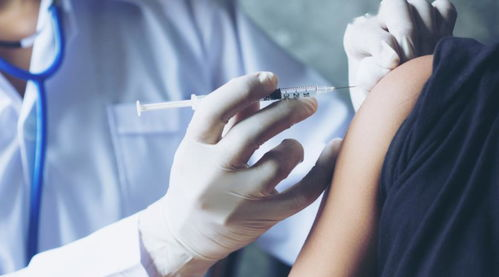 减弱水果、粮食的呼吸作用，以延长保质期
避免破伤风芽孢杆菌等进行无氧呼吸而大量繁殖，引起破伤风。
避免肌细胞因供氧不足进行无氧呼吸，产生大量乳酸。
酶
C6H12O6
+6H2O
+6O2
6CO2+12H2O
+能量
温度
水
氧气
二氧化碳
影响细胞呼吸的外因
影响细胞呼吸的因素：
温度、 O2含量、 CO2浓度、 含水量
影响细胞呼吸的外因
酶的活性
(1)温度：
通过影响_________影响呼吸速率；
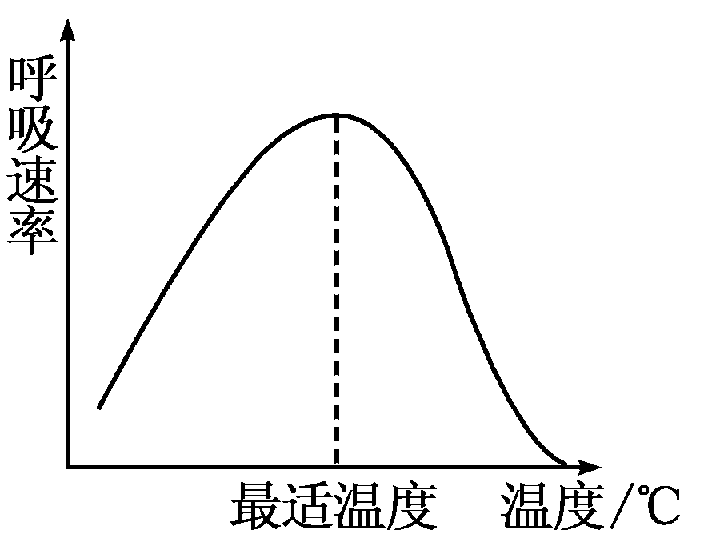 零上低温
适当降温
应用：               贮存蔬菜、水果，大棚栽培植物夜间应___________。
影响细胞呼吸的外因
(2)CO2含量：
CO2是细胞呼吸的最终产物，积累过多_____细胞呼吸的进行
抑制
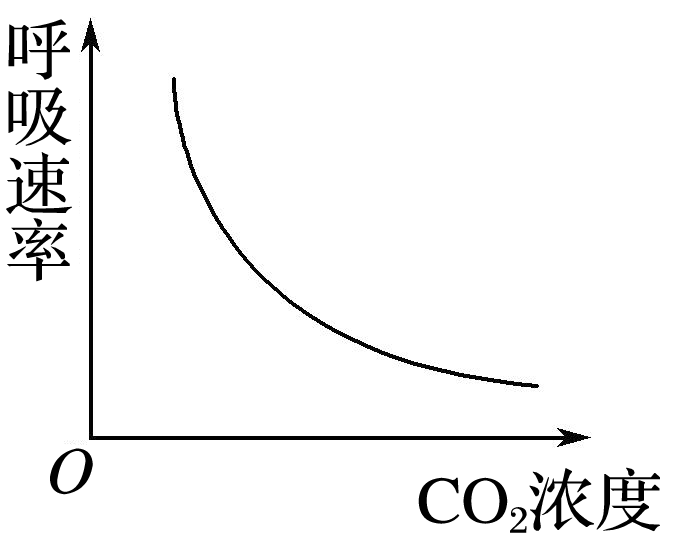 应用：在蔬菜和水果保鲜中，增加CO2浓度可抑制细胞呼吸，如地窖。
影响细胞呼吸的外因
(3)水含量：
自由水含量较高时，细胞呼吸作用旺盛
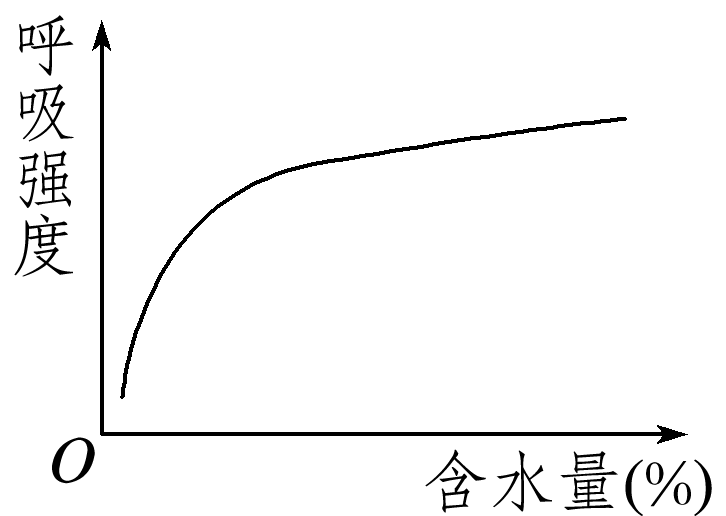 应用：粮食储存时，应保持干燥，降低呼吸作用，减少有机物的消耗；
种子萌发初期，吸水较多，细胞呼吸增强；
直接影响呼吸速率和呼吸性质。
(4) O2浓度：
只进行无氧呼吸。
A点：
无氧呼吸消失。
B点：
无氧呼吸速率
限制因素：酶活性和数量
A
反应速率
有氧呼吸速率
应用：利用适当降低O2浓度抑制细胞呼吸、减少有机物消耗，延长蔬菜、水果的保鲜时间。
B
5      10      15      20     25
O2浓度%
呼吸作用中的各类关系：
（1）酵母菌如果只进行有氧呼吸：则吸收的O2量______放出的CO2量；
（2）如果酵母菌只进行无氧呼吸，则______收O2 ，但_____放出CO2；
（3）如果酵母菌既进行有氧呼吸又进行无氧呼吸，则吸收O2量       CO2量;
（4）若酵母菌只进行一种呼吸，那么产生等量的CO2时，无氧呼吸与有氧呼吸消耗的葡萄糖的含量比为                  。
（5）消耗等量葡萄糖时，有氧呼吸与无氧呼吸CO2产生量的比是                    。
=
能
不吸
<
3：1
3：1
课堂检测
1.某超市有一批过保质期的酸奶出现胀袋现象。酸奶中可能含有的微生物有乳酸菌、酵母菌等。据此分析胀袋现象的原因，判断以下解释是否合理：
×
（1）是乳酸菌无氧呼吸产生气体造成的。（      ）
（2）如果有酒味，可能是酵母菌无氧呼吸造成的。（     ）
√
2.书本96页，概念检测的2、3题。